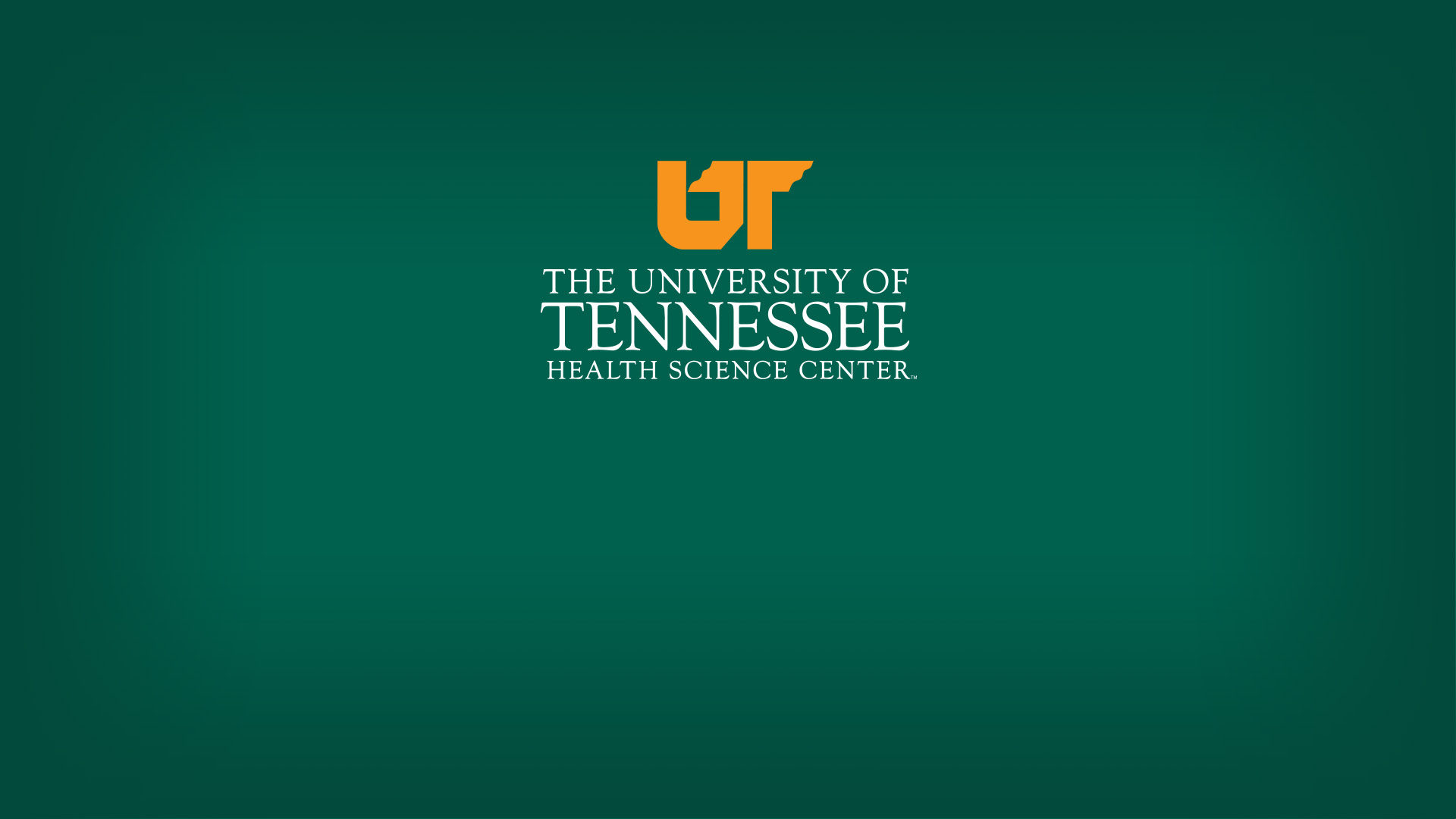 Moving to Cloud Storage

Lisa M. Hall
Executive Director of Business Productivity Solutions
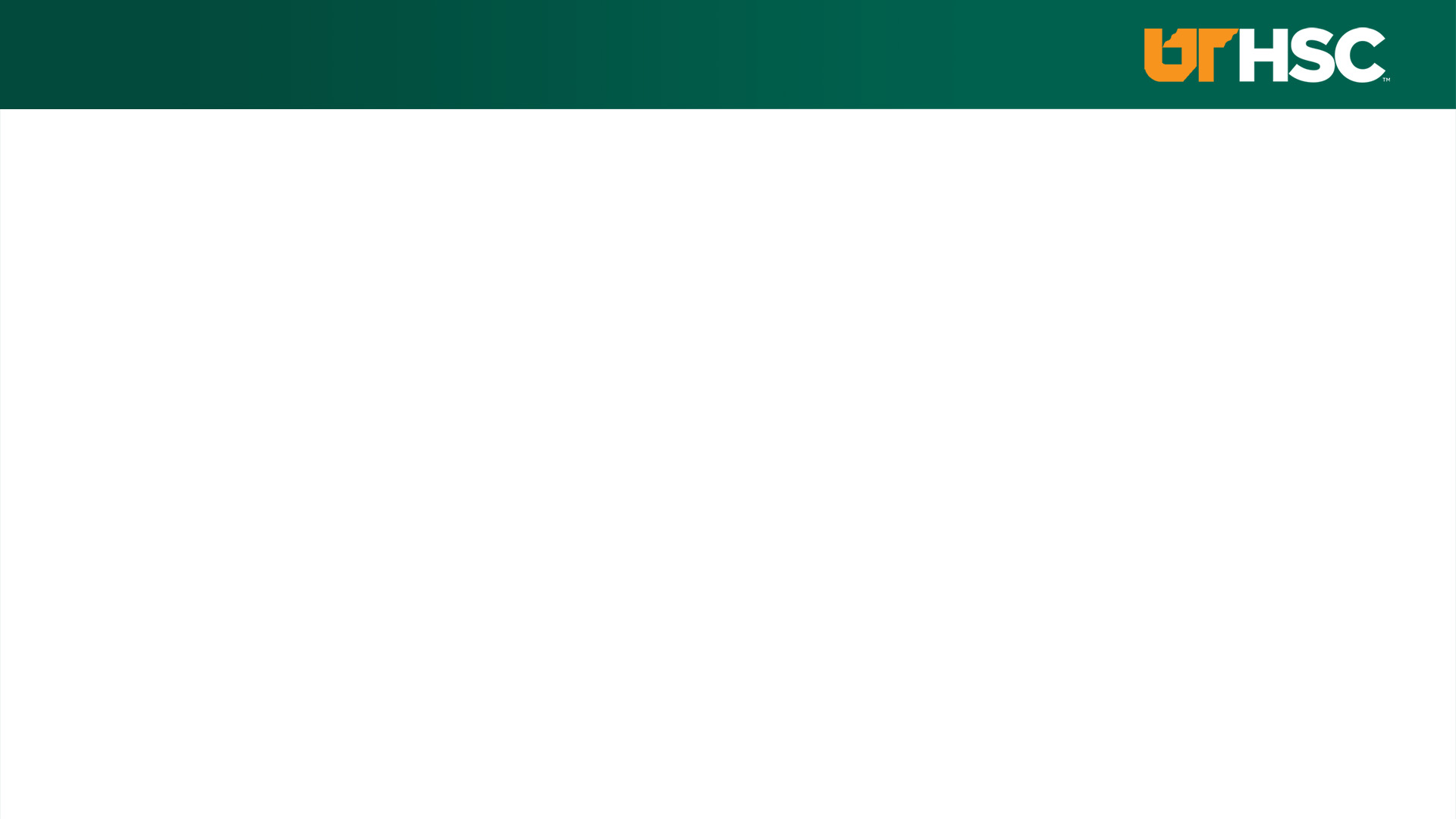 Moving to Cloud Storage
UTHSC Data Storage Strategy
Goal
Provide accessible, secure, cost-effective options for UTHSC members to store and share their documents/data regardless of location
Objectives
SECURITY: Ensure your documents are safe, even if a device is lost, stolen, or damaged.
AVAILABILITY: Reach your data from anywhere on any device.
SUPPORT: Take advantage of onsite assistance and training.
COST:  Maximize ROI by using existing software and not replacing the retiring servers.
**  Microsoft products and OnBase are all HIPAA & FERPA compliant
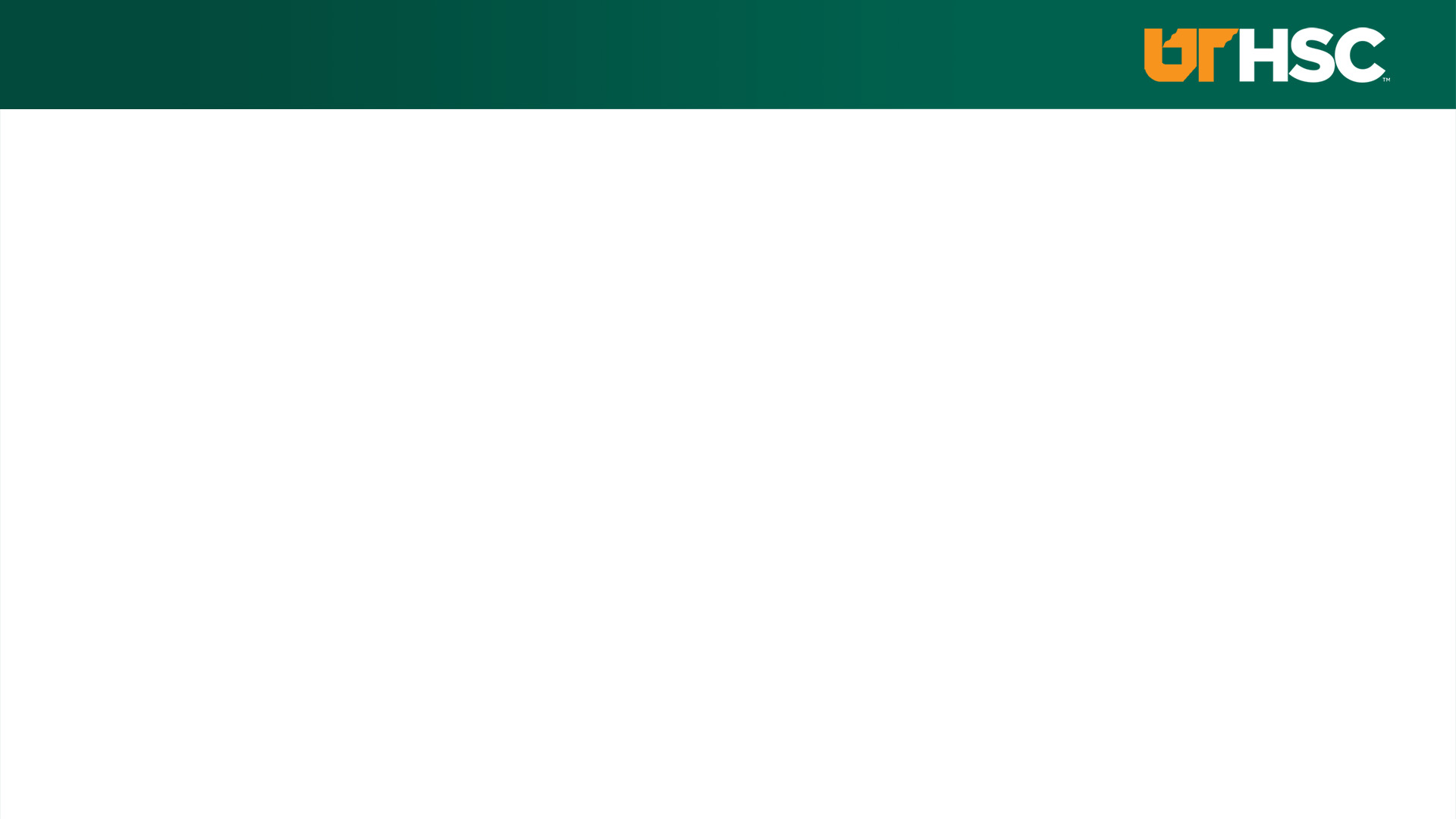 Moving to Cloud Storage
Strategy Components
April
2021
OneDrive/SharePoint optimization
Ensuring the right configuration, functionality, and space to support customer needs and goals
OneDrive/SharePoint awareness
Educating customers on how to access and use these resources
OnBase document digitization awareness
Moving paper documents into a digital repository where they can be stored/accessed securely and save physical space
Migration of personal work documents to OneDrive
Making data accessible from anywhere on any device without the use of remoting tools (ex., VPN)
Migration of VolShare to SharePoint
Moving shared data from old technology* (VolShare/Vol2Share/ PrevMed DS/UTDrive) to supported, more secure locations
SUMMER
2021
* Owners will have ample time and support to move data prior to system retirement.
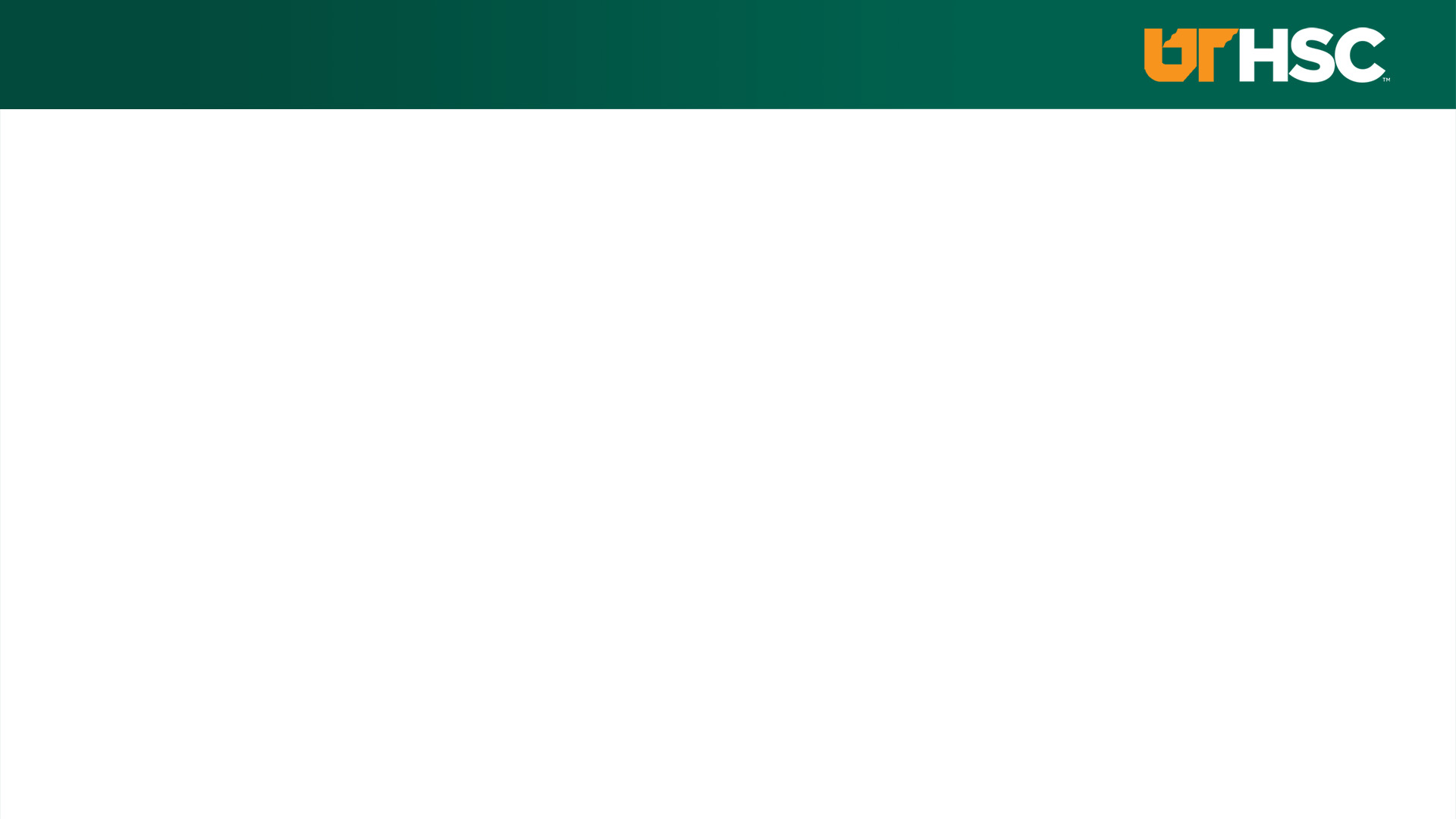 Moving to Cloud Storage
Scope
Why?
The technology used to store departmental and individual documents is retiring.
Moving to the next generation of storage:  Cloud storage
Benefits?
Moving from physical servers to cloud, which provides a higher level of accessibility, security and efficiency
What is affected?
VolShare, Vol2Share, PrevMedDS, UTDrive, departmental drives, and MyDrive 
Which tool?
Several tools available
**  Microsoft products and OnBase are all HIPAA & FERPA compliant
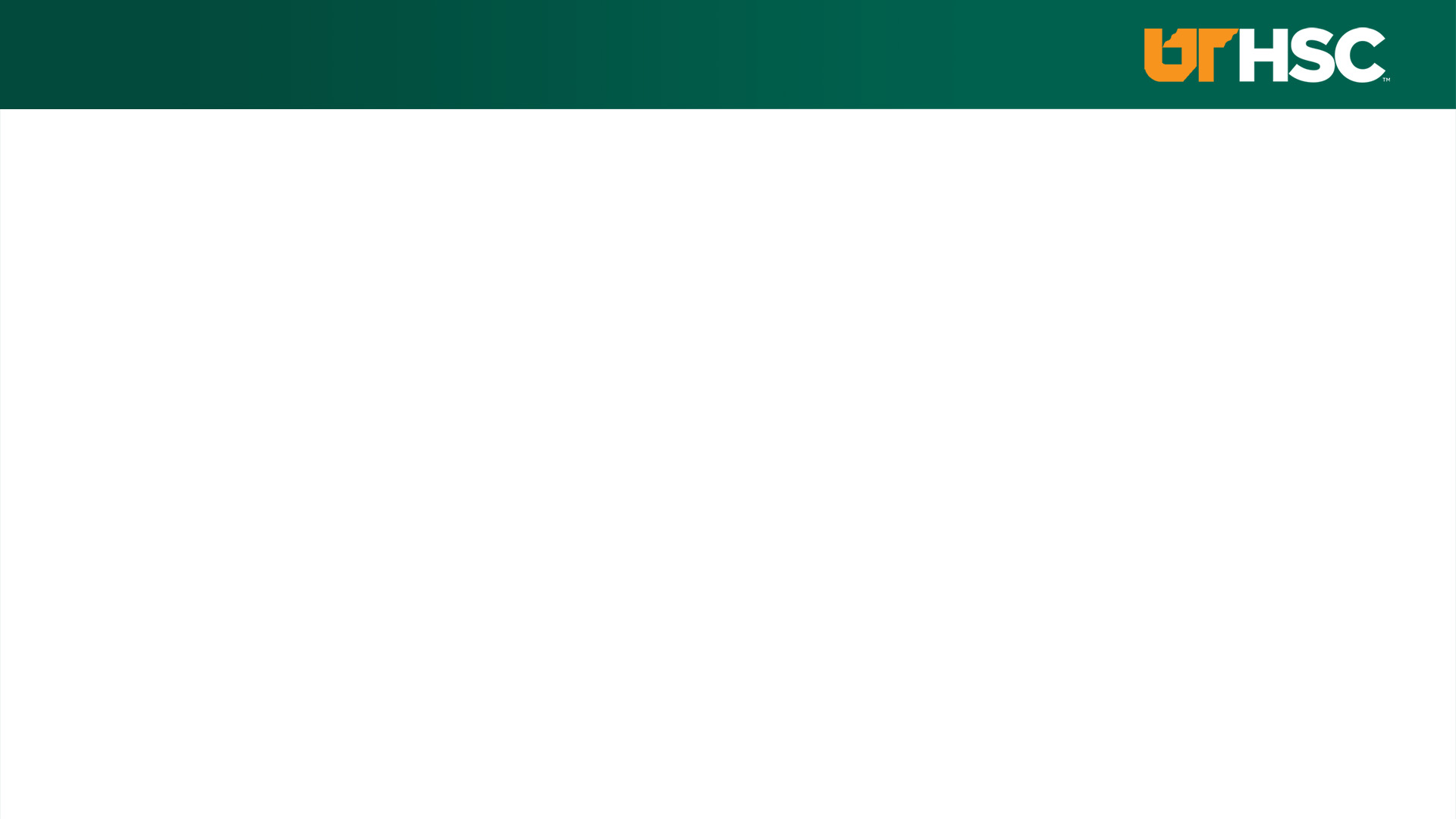 Moving to Cloud Storage
Current Storage Location
Future/Cloud Storage Location
*Currently on Prem, but will be moving to cloud
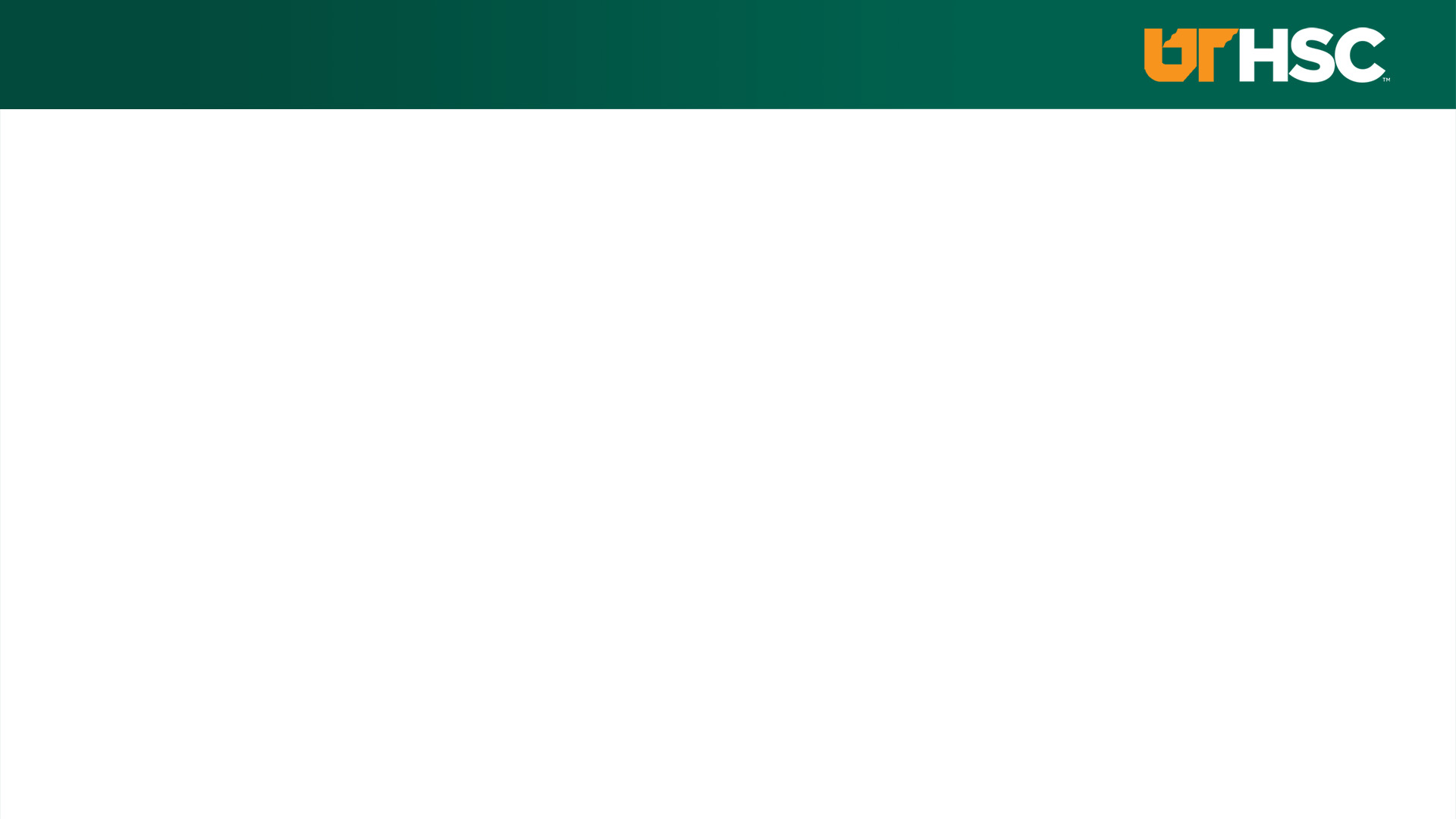 Moving to Cloud Storage
Tool Choices
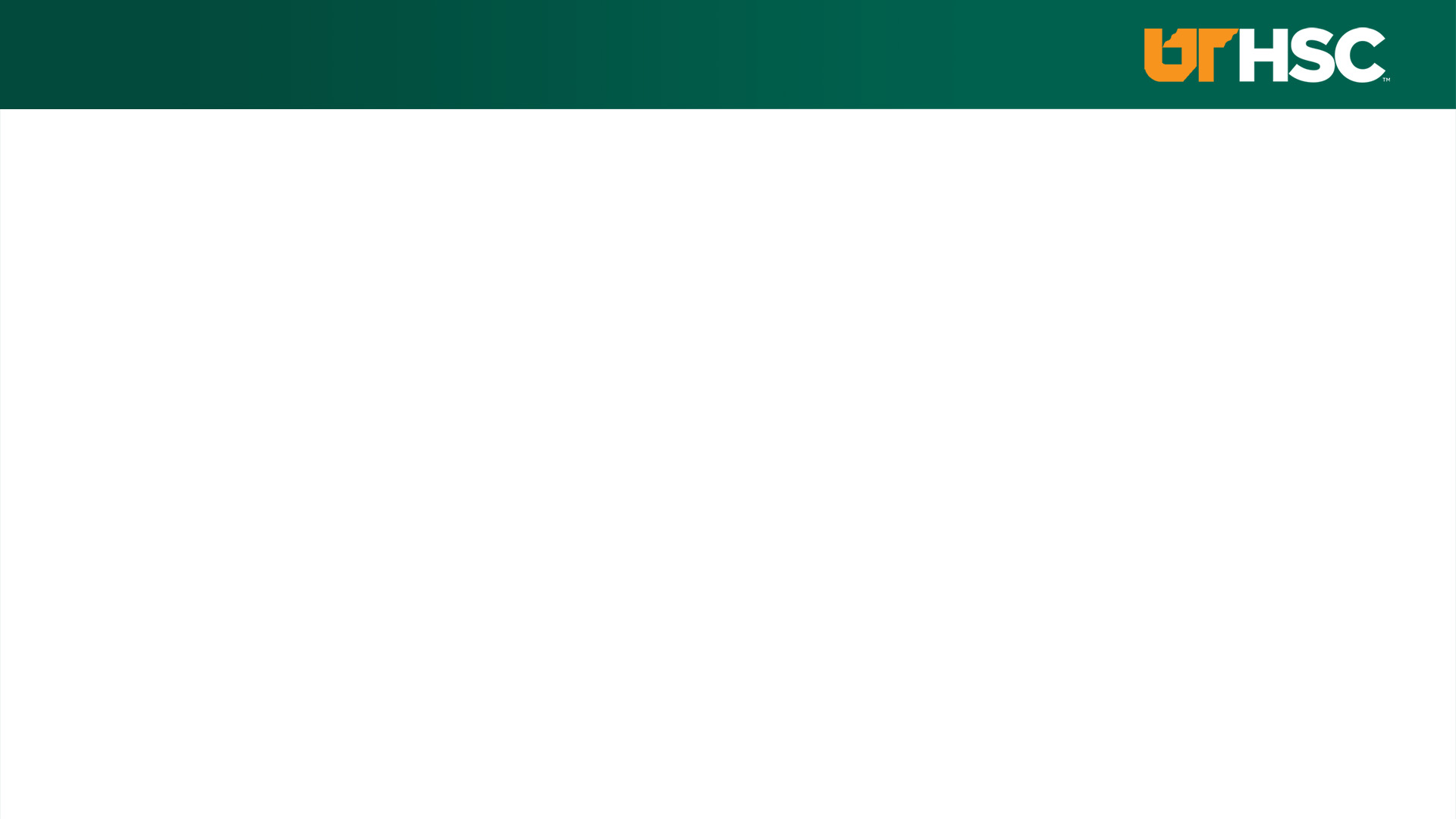 Moving to Cloud Storage
What’s Next?
Start planning!   
Clean up!  
Reorganize your files and purge outdated documents.
We will contact you if you have a MyDrive account.
Determine which tools to use 
Work with ITS BPS to pick the tool(s) that works best for your department and circumstance
Designate a SME/department leader to be the primary point person 
Schedule training & document storage consultation
Email AppSupport@uthsc.edu
Need help moving:  contact Helpdesk@uthsc.edu 
Start moving your documents
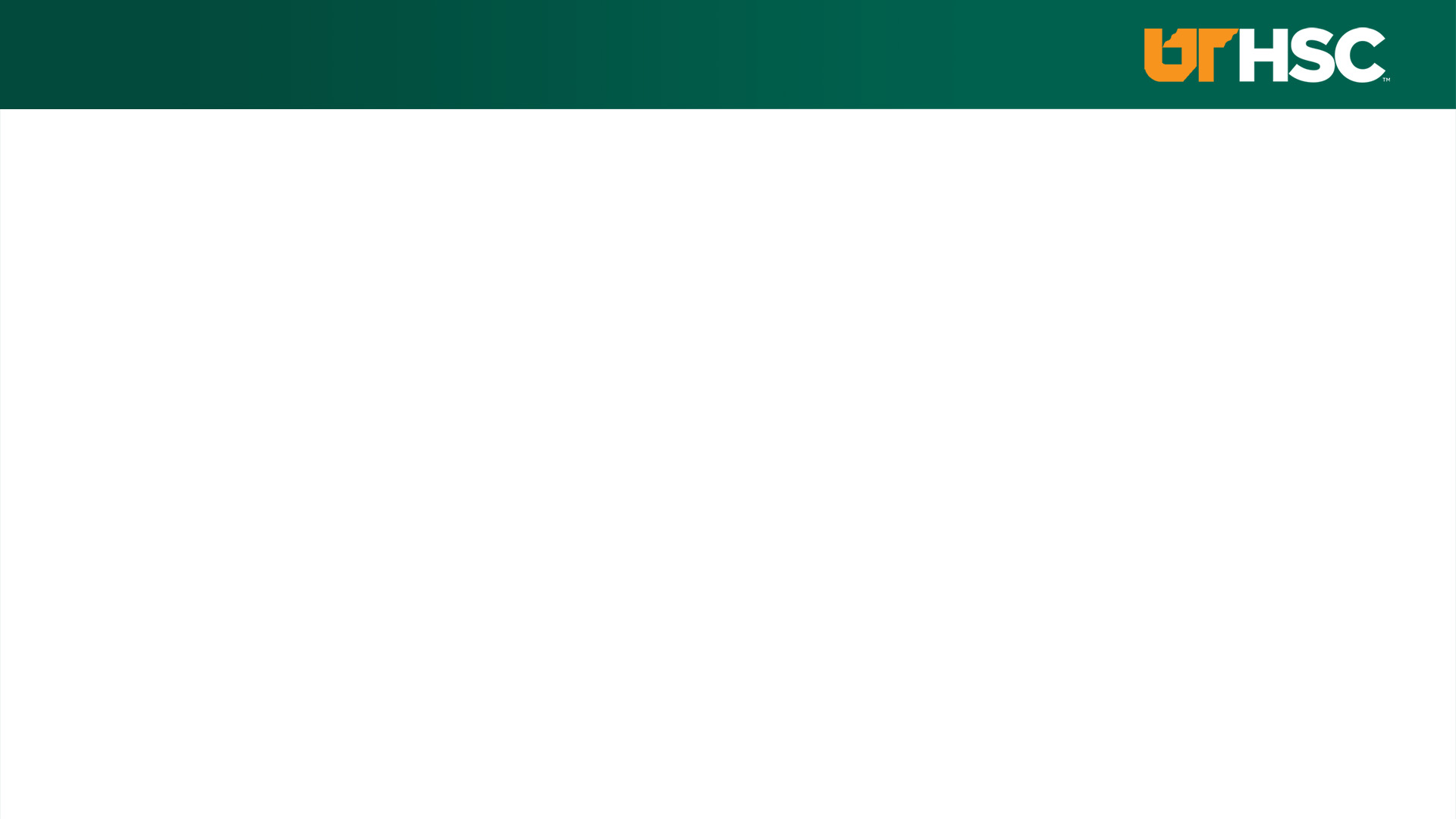 Moving to Cloud Storage
•  Training & Support
Subscribe to the ITS Newsletter for tips & tricks
Visit SharePoint webpage for more information 
Visit OneDrive webpage
Visit Document Management Overview to see a tool comparison
Visit OnBase webpage
Visit Digitization to Digital Transformation webpage
Schedule individual or group training with AppSupport@uthsc.edu
•  Reorganize your files and purge outdated documents
Check out Using 5S to Organize Files for helpful suggestions

Contacts
AppSupport@uthsc.edu
Resources
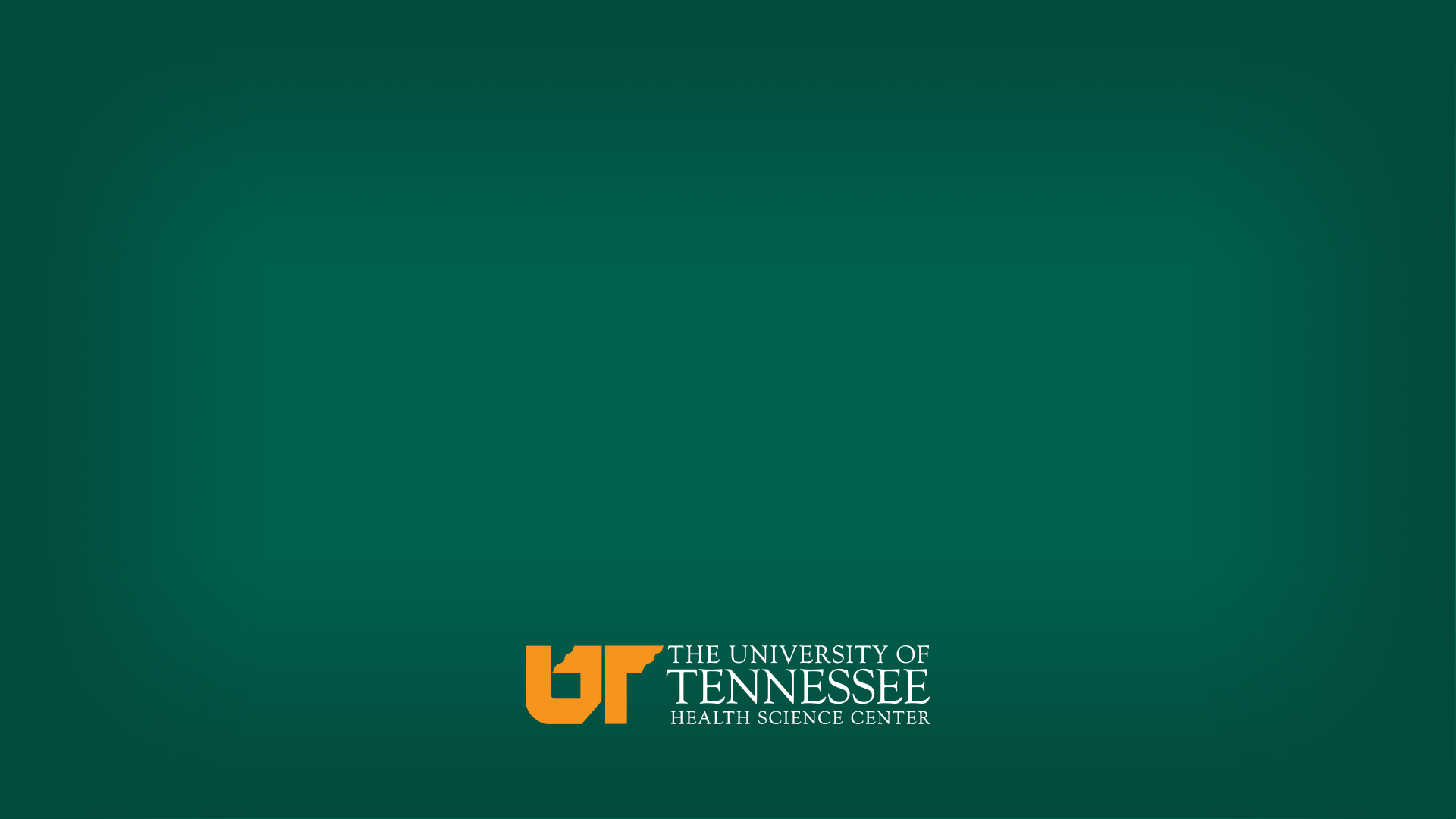 Questions?